ІСТОРІЯ ЕКОНОМІКИ ТА ЕКОНОМІЧНОЇ ДУМКИ
Опанування	вибіркового	курсу	«Історія	економіки	та	економічної
думки» дозволить майбутнім маркетологам критично приймати рішення на
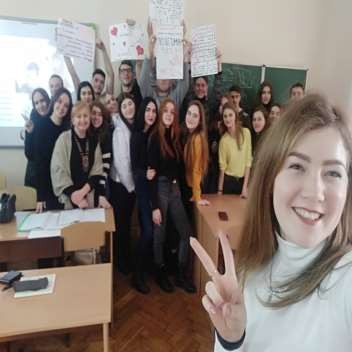 основі розуміння «фішок» розвитку економіки та економічного мислення в
3D вимірі: час, територія й лідери.
Цю	дисципліну	вивчають
студенти-економісти	університетів	всього
світу!
В ході вивчення «ІЕ та ЕД» майбутній фахівець формується як:
професіонал, мотивований до навчання впродовж життя;
особистість, яка прагне власного розвитку;
патріот, готовий вирішувати національні та суспільні проблеми;
громадянин,	орієнтований	на	відстоювання	та	побудову
демократичного громадянського суспільства та екосталості.
Інформація: 90 год. /3 ЄКТС, форма контролю – залік.
Викладачка:	Тетяна ЗАВОЛІЧНА, к.е.н., доцентка кафедри економічної
теорії, менеджменту і адміністрування.
«Критичне мислення - must have сучасного українця»
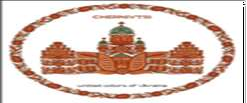 ІСТОРІЯ ЕКОНОМІКИ ТА ЕКОНОМІЧНОЇ ДУМКИ
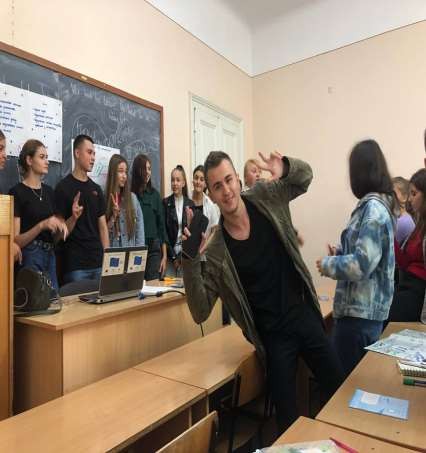 В	процесі	опанування	цього	курсу	Ви	посилите	свої	«hard
skills» та «soft skills»
-	Здатність	зберігати	моральні,	культурні,	наукові	цінності	та
примножувати досягнення суспільства на основі розуміння історії
та	закономірностей	розвитку	економіки,	суспільства,	техніки	і
технологій.
- Вміти абстрактно мислити, застосовувати аналіз та синтез для
виявлення ключових характеристик економічних систем різного
рівня, а також особливостей поведінки їх суб’єктів.
-	Здатність	обґрунтовувати	економічні	рішення	на	основі
розуміння закономірностей економічних систем і процесів та із
застосуванням сучасного методичного інструментарію.
- Вміти використовувати дані, надавати аргументацію, критично
оцінювати	логіку	та	формувати	висновки	з	наукових	та
аналітичних текстів з економіки.
-	Демонструвати	базові	навички	креативного	та	критичного
мислення у дослідженнях та професійному спілкуванні
«Економічне мислення та
креативність – маркер успіху»
Перегляньте відео-реп про значення ідей економічних мислителів (5.09) на сучасну економіку: https://www.youtube.com/watch?v=3Z1mqp8Ypkc
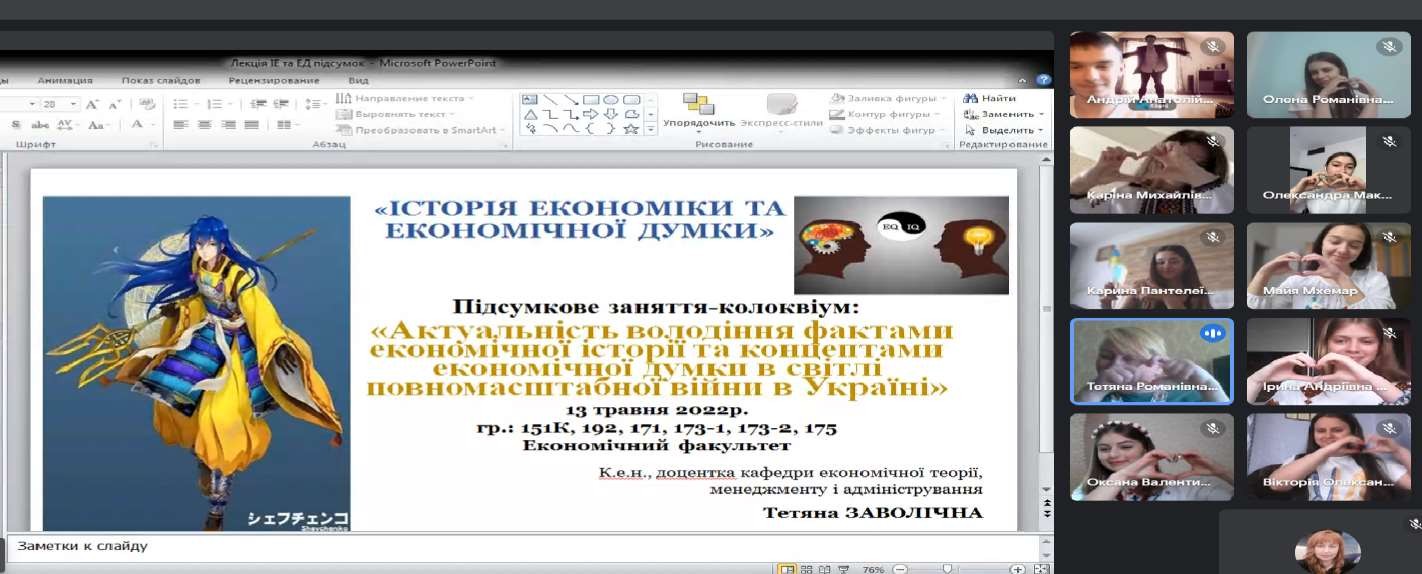